Voeding
Basis
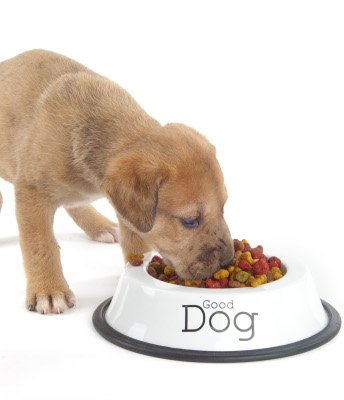 Basisvoeding
Voedingsstoffen (+/-80)
Koolhydraten
Water
Vitaminen
6 hoofdcategorieën
Eiwitten
Mineralen
Vetten
Functies nutriënten 
-Energie leveren
-Geven/bouwen van structuren en weefsels
-Vervoeren van stoffen
-Ondersteunen van lichaamsprocessen
-thermoregulatie
-afweersysteem
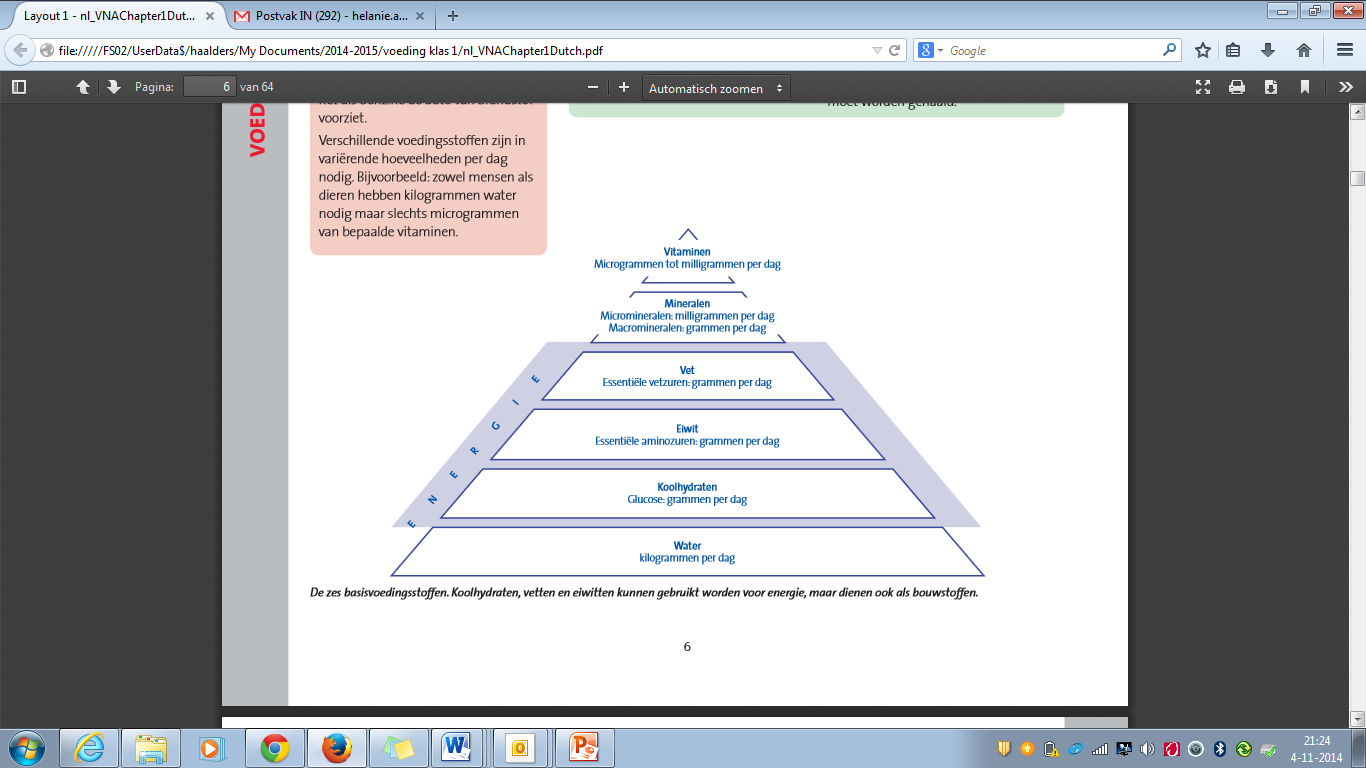 Herhaling
De weende analyse
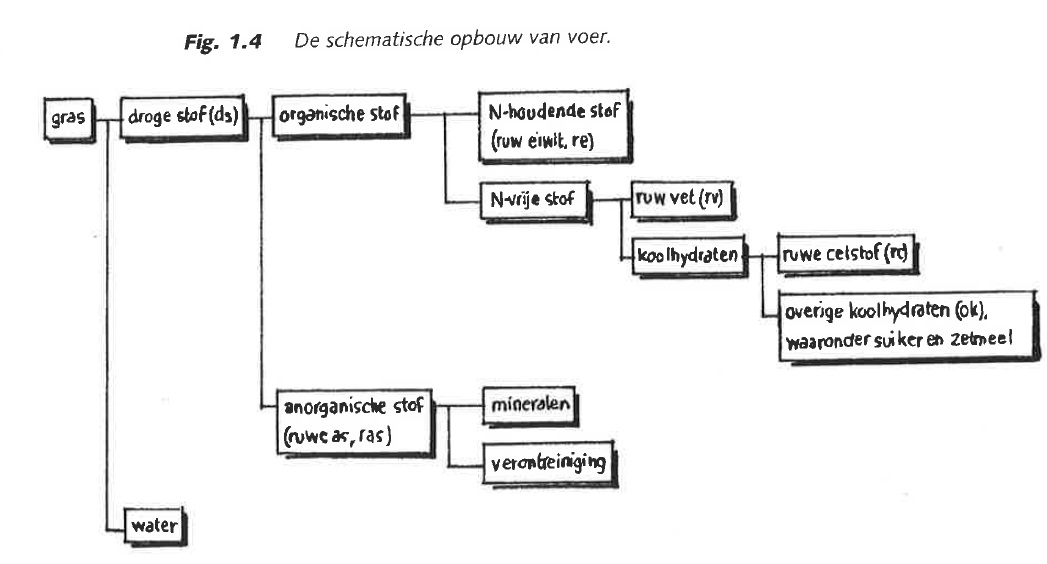 Basisvoeding
Water   belangrijkste voedingsstof!
Bevat geen (andere) voedingsstoffen/energie
Verlies 10% al kritisch, ziekte verschijnselen. 
15% = acuut levensgevaar (dodelijk)!
Functies van water (bouwstof / oplos & transport middel van zowel opgenomen als uit te scheiden stoffen / belangrijk bij de thermoregulatie.
Opname van water (2 tot 6 DS opname)
    	-drinkwater
	-vocht uit de voeding
	-Metabolisch water
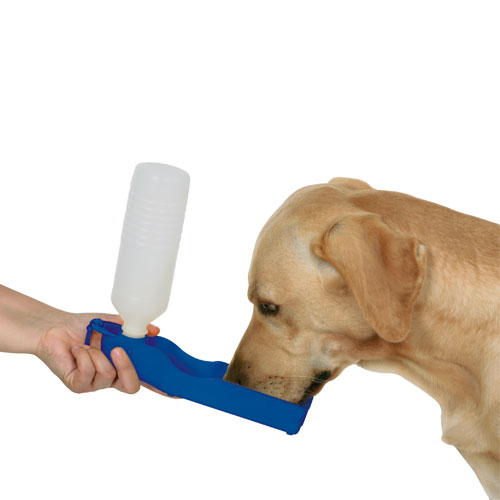 Basisvoeding
Water   belangrijkste voedingsstof!
Water opname is ook afhankelijk van
	-Omgevingstempratuur / luchtvochtigheid
	-mate van inspanning 
	-Opname van mineralen, met name zouten
	-Fysiologische toestand (groei, dracht, lactatie)
Meer water verlies bij ziekte / ook meer opname	-diarree	-bloedingen	-braken
Uitdroging controle. Huidplooitest! turgor!
Wat zijn andere kenmerken………………
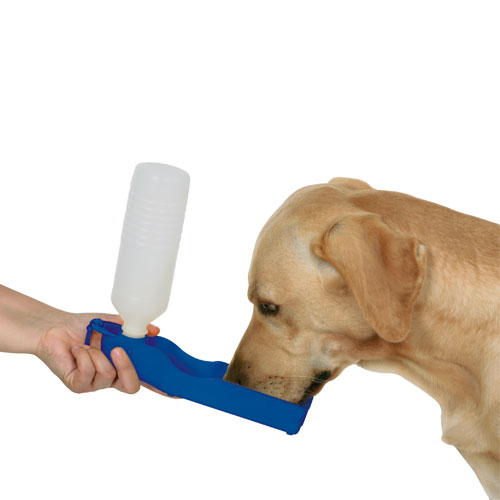 Basisvoeding
Energie
Koolhydraten	3,5 Kcal Me / g voedingstof 
Eiwitten		3,5 Kcal Me / g voedingstof
Vetten 		8,5 Kcal Me / g voedingstof
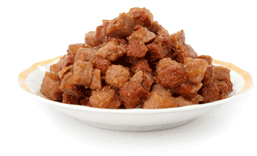 Basisvoeding
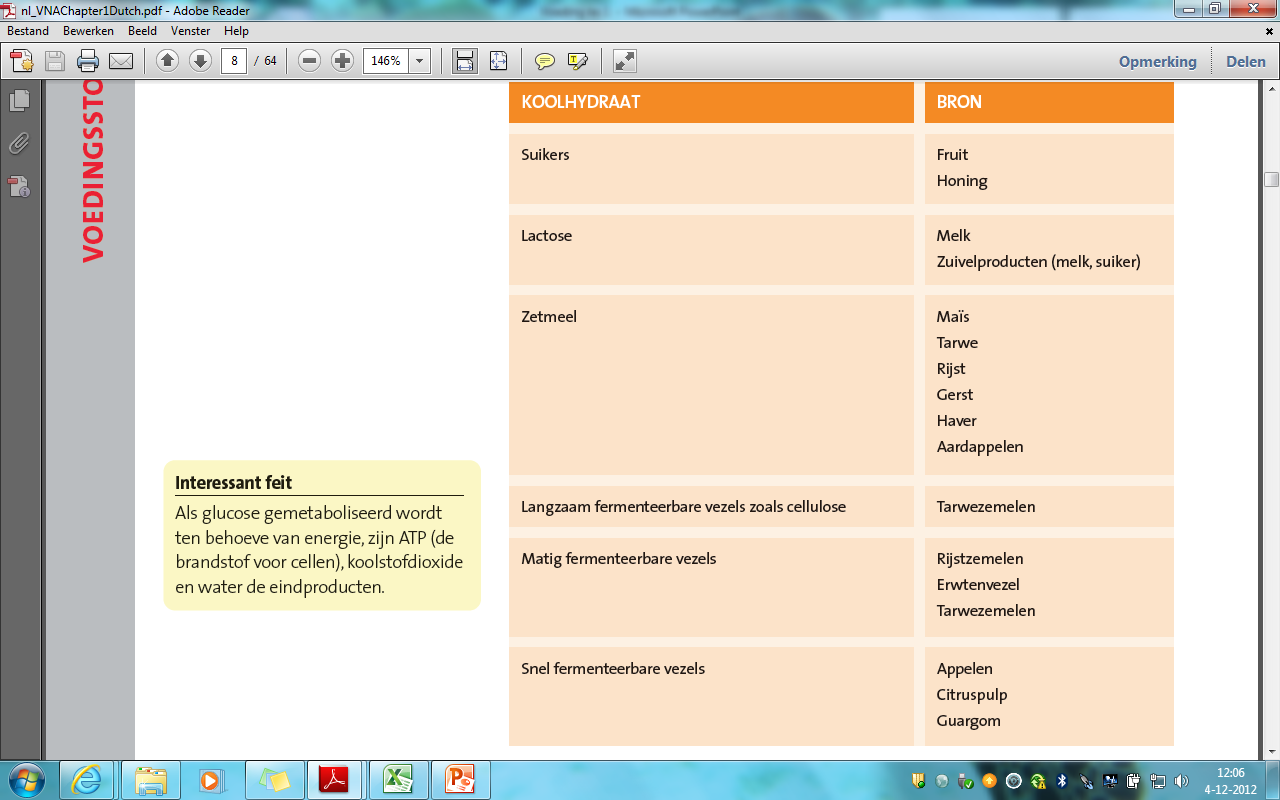 Energie via koolhydraten
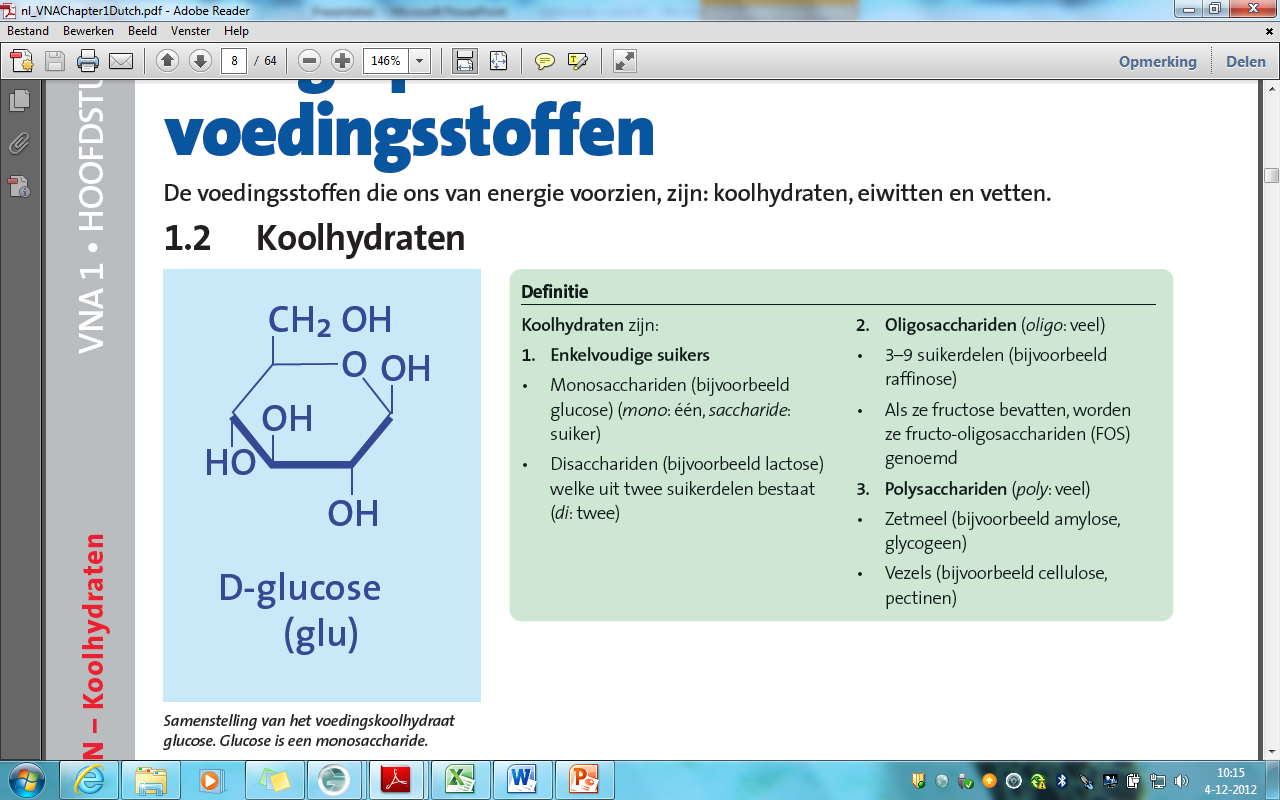 Basisvoeding
Enkelv. Koolhydraten en zetmeelNiet structurele koolhydraten
Functie van enkelvoudige koolhydraten en zetmeel:1. energie   warmte3. Kan dienen als bouwstof / celstofwisseling niet essentieel!4. opslag in de lever - wordt omgezet in vet!
vertering van enkelvoudige koolhydraten en zetmeel:1. mechanische processen2. enzymatische processen3. Fermentatieve processen
Basisvoeding
Voedingsvezel
Functie van voedingsvezel:1. goede darmfunctie / prikkeling2. gezondheid dikke darm (brandstof)
Vertering van structurele koolhydraten -fermentatie
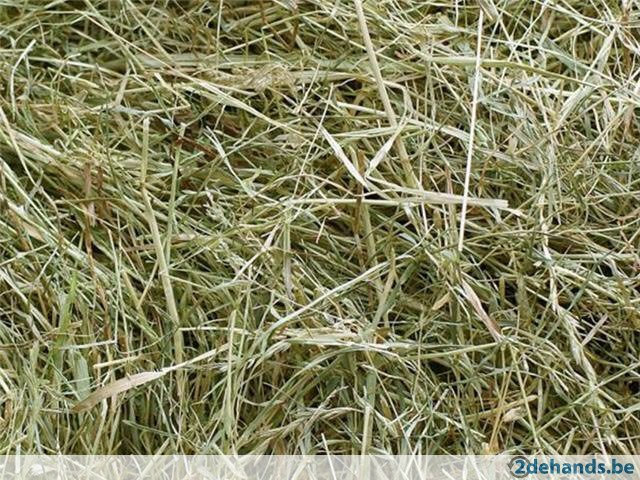 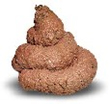 Basisvoeding
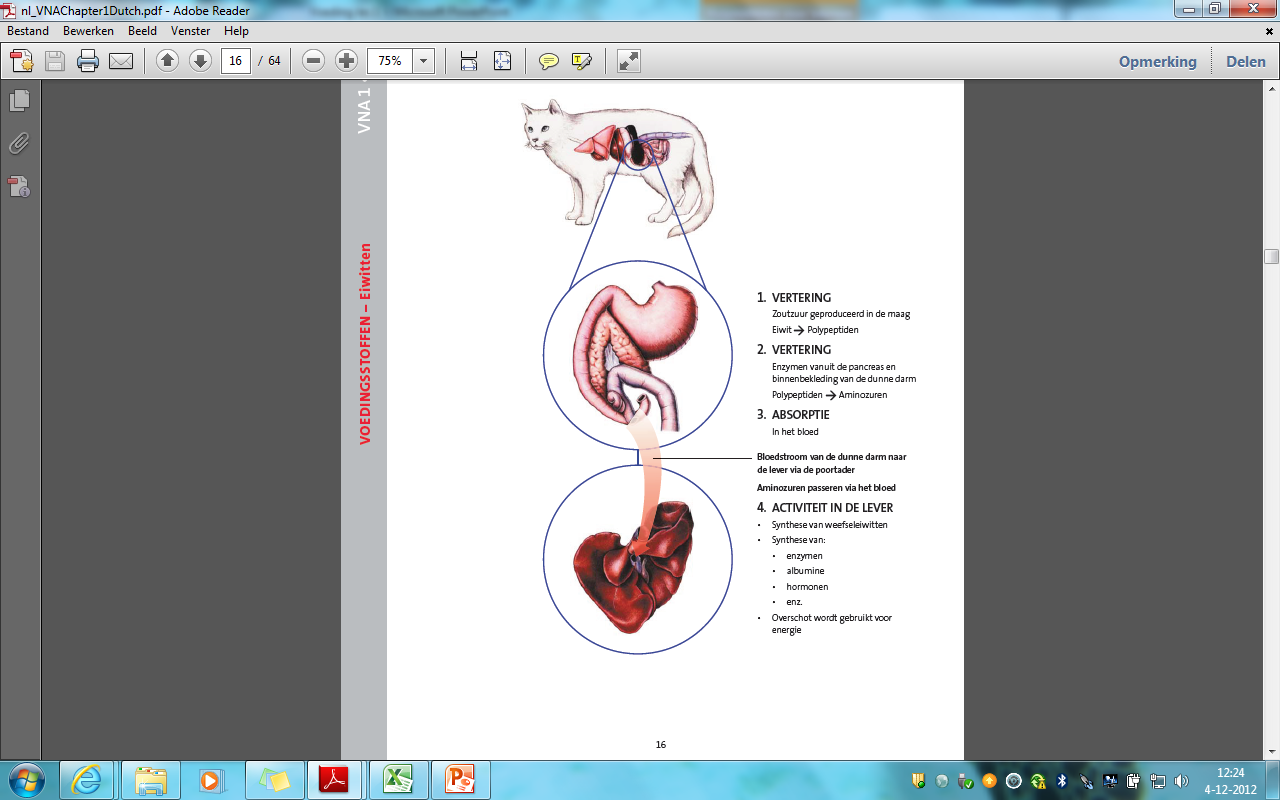 Eiwitten
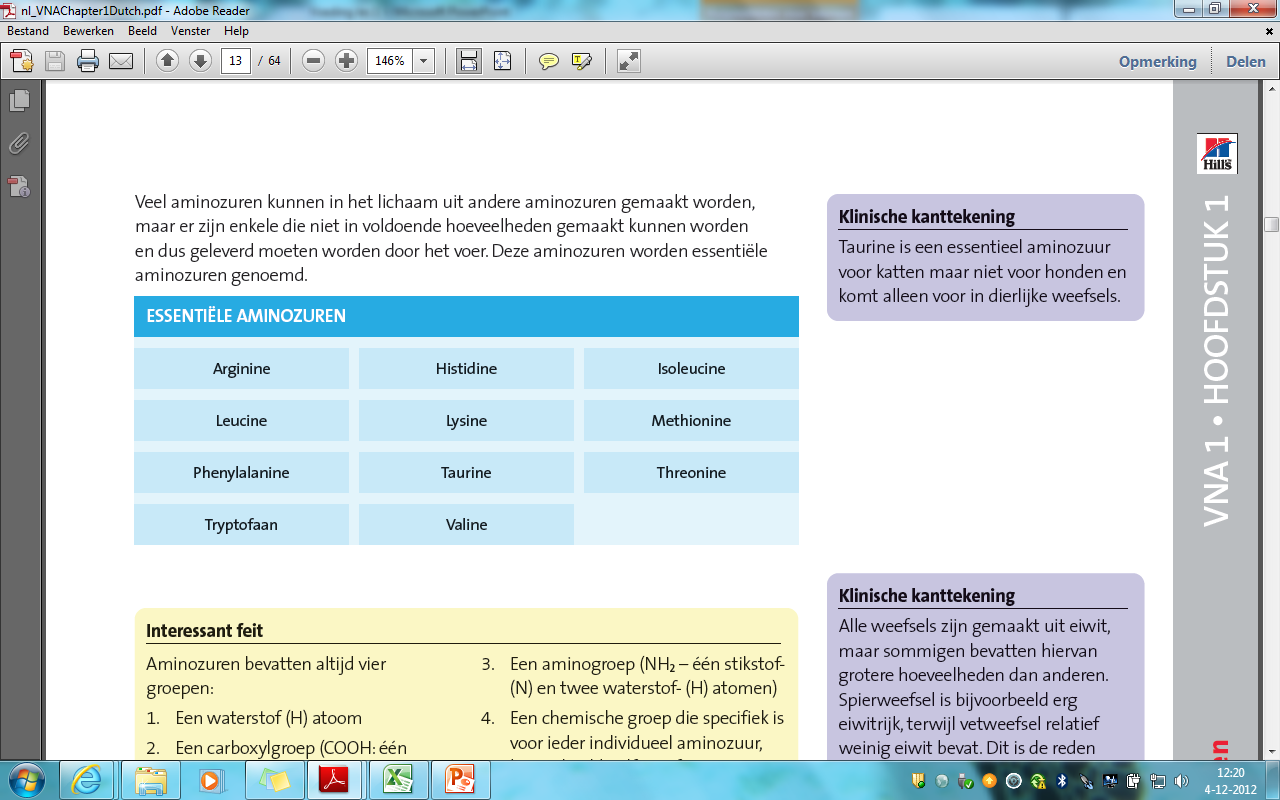 Opbouw 
Functie, bouwstenen: oa. Kraakbeen huid, bloedeiwitten, hormonen enz.
Biologische waarde (BW)
Vertering 
Aanbevolen gehaltes: 18% volwassen hond en 36% volwassen katten
Basisvoeding
Eiwit overmaat en tekort
Tekort:1. slechte groei2. bloedarmoede3. doffe vacht4. verlies spierweefsel5. hogere vatbaarheid6. sterfte
Overmaat:1. slecht voor de nieren
Basisvoeding
Vetten (lipiden)
Functie:1. energie leveren2. absorptie vet oplosbare vitaminen (ADEK)3. essentiële vetzuren leveren (omega 3 -6 -9)
	Linolzuur-Archidonzuur-Linoleenzuur
Vertering (Lipolitische enzymen):1. maag2. dunne darm
Vetzuurovermaat of tekort
Tekort:
Verstoorde wondgenezing2. Droge doffe vacht3. Schilferig4. kaalheid5.verminderde vruchtbaarheid
6. groeistilstand
7. Nieraadoeningen
Overmaat:
1.Te veel energie2. overgewicht
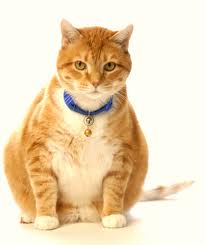